Режим школьника.
Биологические ритмы
Физиологические
(эндогенные)
Экологические
(экзогенные)
Виды биологических ритмов
Биение сердца
Дыхание
Секреция гормонов
Годичный ритм
Лунно-месячный ритм
Суточный ритм
Десинхронизация биоритмов
Признаки десинхронизации биоритмов:
 Бессонница / Сонливость
 Повышенная утомляемость
 Потеря аппетита
 Частые головные боли
 Рассеянность 
 Резкие перепады настроения
Десинхронизация биоритмов
Факторы, приводящие к рассогласованию биоритмов:
увеличение времени бодрствования за счет искусственного удлинения светового дня;
увеличение времени напряженного бодрствования - в результате возрастания умственной нагрузки;
возрастание  стрессовых нагрузок вследствие интенсивного учебного и производственного труда;
наличие вредных привычек: наркомания,  алкоголизм, курение;
длительный просмотр телевизионных передач; работа за компьютером.
Режим дня школьника
Приём 
 пищи
Отдых
Личная гигиена
Учебная
деятельность
СОН
Режим дня школьника
Хронотипы человека. Сова
Основные отличительные особенности хронотипа:
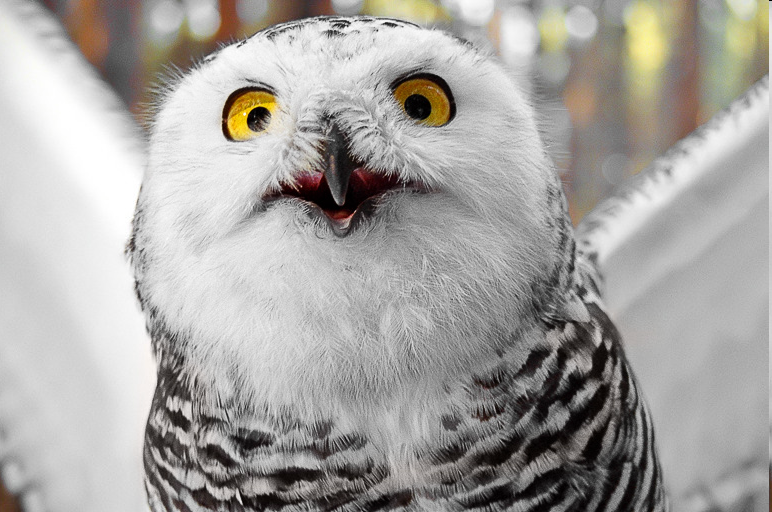 Представители хронотипа поздно ложатся спать и поздно просыпаются.
Творческие способности наиболее активны в вечернее и ночное время.
 Совы хорошо переносят работу в ночную смену, но совершенно не приспособлены к ранним подъёмам.
Хронотипы человека. Жаворонок
Основные отличительные особенности хронотипа:
Живет по принципу «Кто рано встаёт…» 
Творческие способности наиболее активны в утренние часы.
 Во второй половине дня стремительно нарастает утомление.
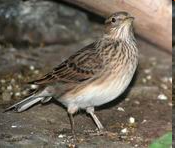 Хронотипы человека.Голубь
Основные отличительные особенности хронотипа:
Творческие способности голубей наиболее активны в течение для и ранним вечером.
Голуби испытывают проблемы с пробуждением, а утомление у них развивается в зависимости от дневной нагрузки.
Голуби являются наиболее распространённым хронотипом на Земле. Их количество составляет 51% от жителей планеты.
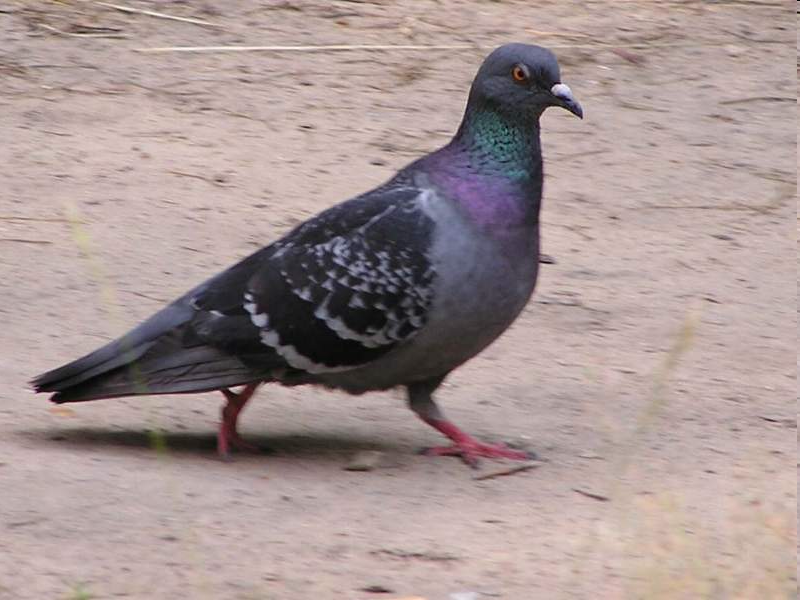 Сравнение соотношений хронотипов человека.
Процентное соотношение хронотипов, выведенное физиологами
Процентное соотношение хронотипов в ГОУ СОШ №1937
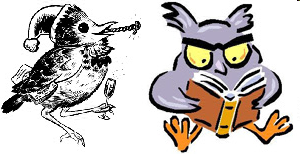 Следуйте ритмам жизни,
Соблюдайте режим дня,
И тогда вы будете счастливыми
И полными здоровья.